Management by competencies
Theory of vitality
What is the Vitality?
Repeatable achieving of goals without affecting a chance of achieving them in the future
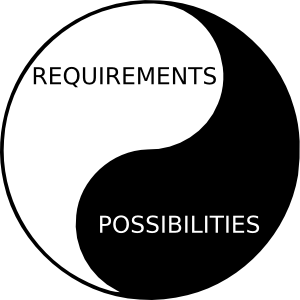 vitality = possibilities + requirements
(C) J. Plamínek
2
Theory of Vitality
The existence of organism has to be gradually (inspired by ecosystems observations)
3
Pyramid of Vitality
Theory of Vitality describes a strategy of building a vital company!
(C) J. Plamínek
4
Theory of constraints
The order of the pyramid is
Logical
Not possible to accomplish to 100%
None of the vital signs can be developed to 100%
We improve it until it has any limitations
That leads to  sequence of “curative” interventions
The sequence
no
Dynamics?
Stability!
yes
no
yes
Stability?
Dynamics!
Usefulness?
yes
Effectivity!
no
consultation
Usefulness!
no
yes
Effectivity?
Lets move on..
Company culture
Company culture
cre( f1+f2 )=E
8
Synergistic companyculture
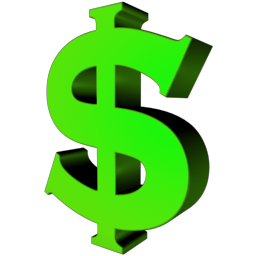 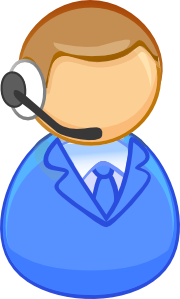 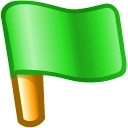 9
Chaotic company culture
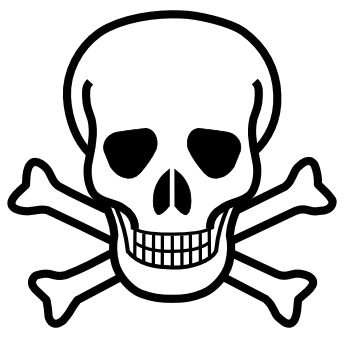 10
Company culture management
11
Company culture management  objectives
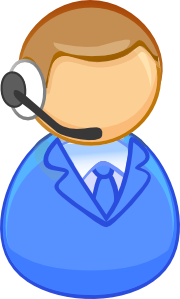 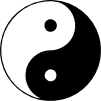 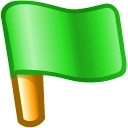 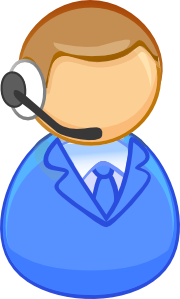 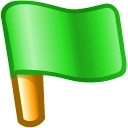 crisis
equilibrium
stability
vitality
12
[Speaker Notes: TODO: by people to achieve equi, then by thoughts

and how to do that is the subject of few forthcoming lectures]
The company driven by ideas
It is necessary to “decompose” the ideas
At least some motivation is needed for listening ideas
Motivation must be designed for a specific person
The road of ideas
Strategy
Long term goals
company
Middle term goals
departements
Short term goals
groups
Actual tasks
employees
Processes
All processes must be done for OUTPUT
Output is giving the money and profit
Limit the power of OPE and Controlling
Administration
Forms filling
Other non productive tasks
But it is need to have feedback!!!
Management of the resources
As many levels as necessary
Each manager should have at most 5 subordinates
Manager is the keeper of the human resources
Coach
Trainer
Consultant
Human resources in MbC
Three types of HR
Quality
What we are
Can not be changed, only accepted
Attitude
What we believe in and what we want
Abilities
What we know and what we have learned
Suggestibility of human resources
Possibility of influence
conscious
Attitudes and abilities
Learned source
unconscious
Qualities
Differ.
Hereditary source
shared
Strategy of HR development
This is the most dangerous
Sufficient
Abilities
Insufficient
Unfavourable
Favourable
Attitudes
Management of HR in MbC
The target is not to exhaust the resources
The management of HR must be
Efficient
Effective
The potential and the performance need to be in a harmony

The goose can produce the golden eggs till it lives
Pyramid of culture
Integration under company’s ideas
We need to apply the theory of limitations
Harmony between requested and real abilities of the people
Loyalty to company’s ideas
Political barriers
Fight for the 
Power
Influence
Money

Support of the high management is the key to vitality
Conclusion
Pyramid of vitality
Theory of constraints
Management of processes
Management of human resources
Pyramid of culture